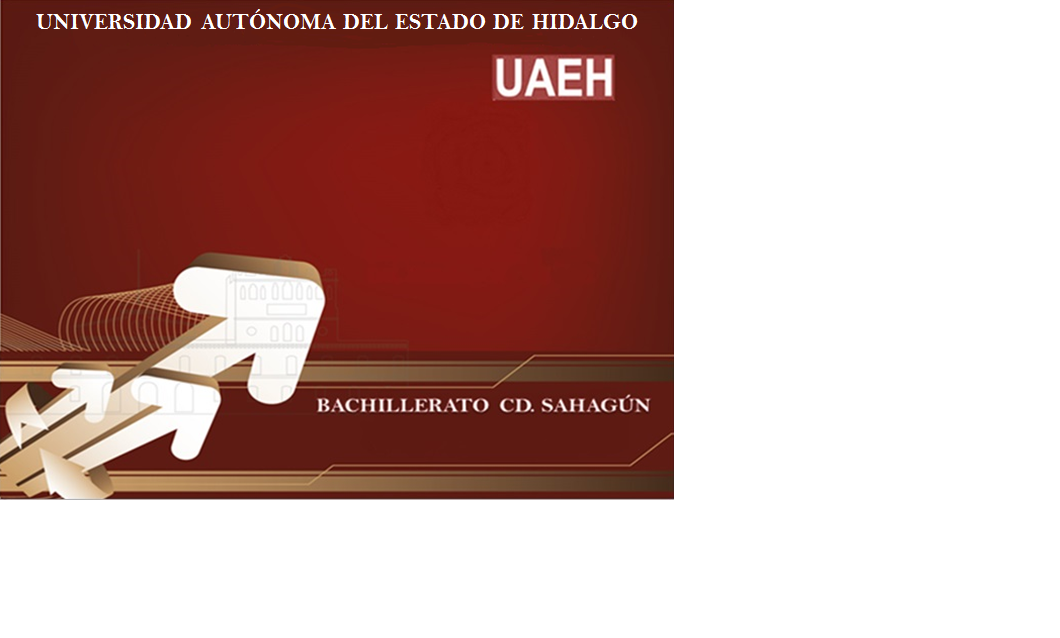 ÁREA ACADÉMICA: Preparatoria TEMA: Factores de riesgoPROFESOR: Carlos Pérez HernándezPERIODO: Junio – Diciembre 2016
TEACHER:
MTE. HEIDI ZAMORA NAVA

SEMESTER:
January – May, 2015
Resumen
Los factores de riesgo promueven caer en alguna adicción, hay factores que promueven la autoestima para evitarlo.
Abstract
Risk factor's promote to fall in addictions, there are factor’s that promotes self esteem to avoid it.
Competencias a desarrollar
Elige y practica estilos de vida saludables.

Cultiva relaciones interpersonales que contribuyen a su desarrollo humano y el de quienes lo rodean.
¿Cómo manejar el estrés y ansiedad?
Puntos a seguir
Reconocer el problema.
Decidirse a cambiar.
Definir objetivos y ser asertivo.
Identificar principios y valores.
Aceptarse uno mismo y compartir con los demás.
Bibliografía
Navarrete, Canales, Calderón, Ibarra (2013) Manual de trabajo de la asignatura de prevención de adicciones.   Universidad Autónoma del Estado de Hidalgo.